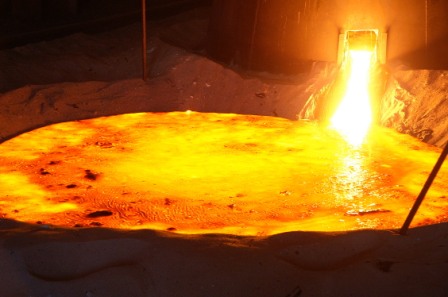 Ленинградская область, Волховский район,МОБУ «Сясьстройская СОШ №2»
Общие способы получения металлов
Понятие о металлургии
Автор:
учитель химии 
высшей квалификационной категории
Бочкова Ирина Анатольевна
2013 год
01.11.2013
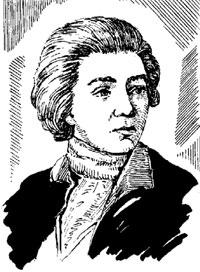 Электродуговая печь
Основное назначение дуговой печи - выплавка стали из металлического лома (скрапа);
 источником тепла в дуговой печи является электрическая дуга, возникающая между электродами и жидким металлом или шихтой при приложении к электродам электрического тока необходимой силы (температура 3000оС);
 возможность электроплавки металлов впервые была установлена русским физиком В. В. Петровым;
 1909 г. считают началом промышленного производства электростали в России. В этом году на дуговой печи П. Эру было выплавлено 192 т высококачественной стали; 
 основоположником создания электрометаллургии качественных сталей в нашей стране следует считать металлурга Н. И. Беляева. В 1916 г. он получил первую легированную электросталь.
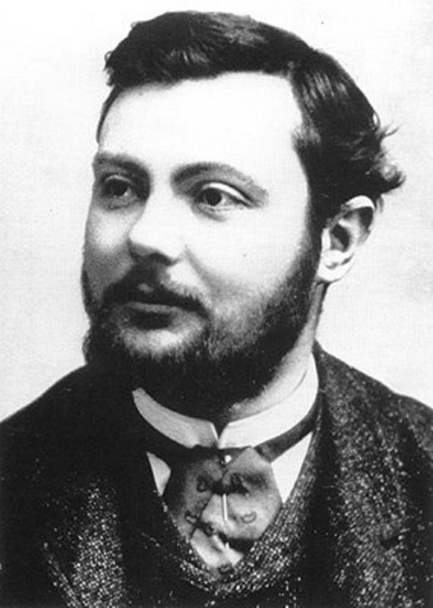 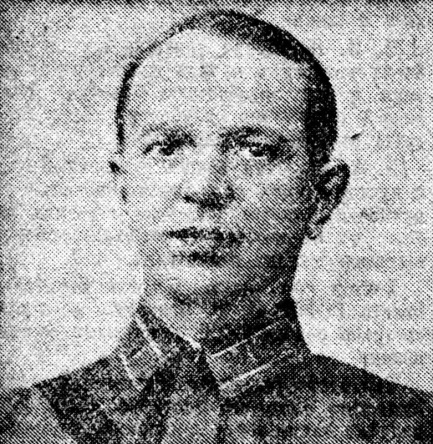 2
01.11.2013
Устройство электродуговой  печи
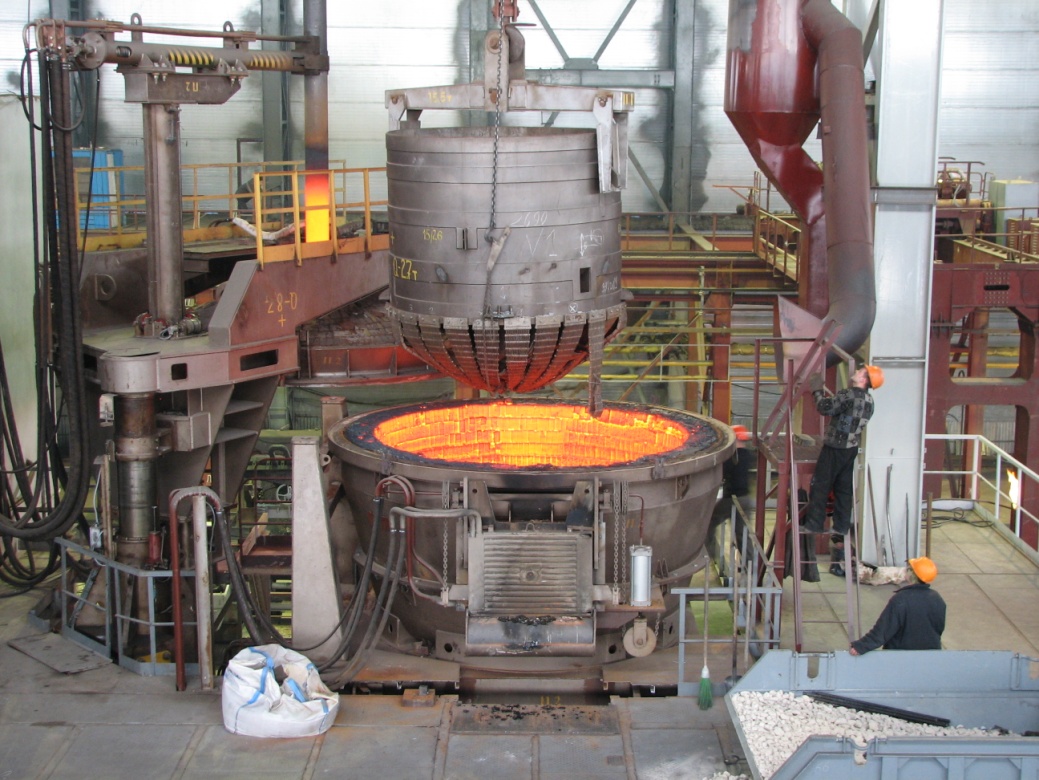 Свод печи
  Под печи
  Механизм наклона печи
  Электроды
  Расплав
  Электрическая дуга
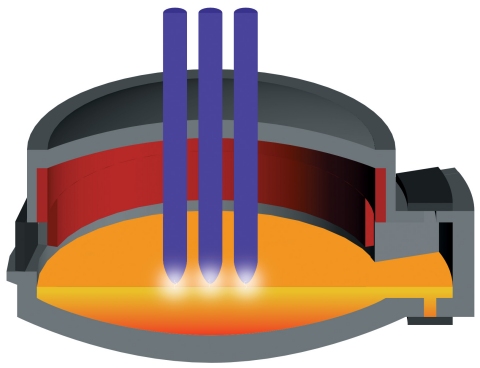 4
1
5
3
2
6
3
01.11.2013
Дуговая сталеплавильная печь
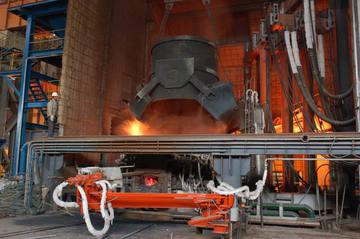 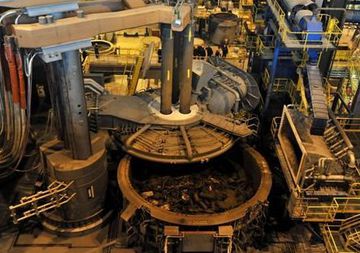 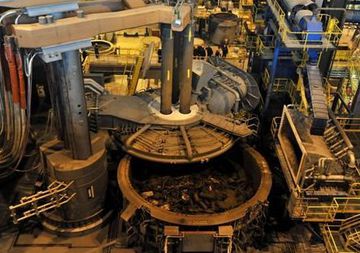 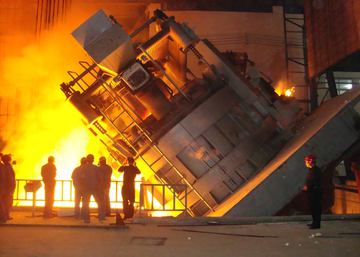 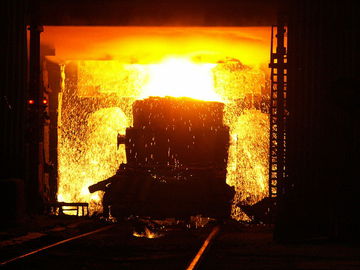 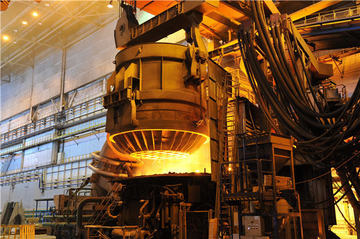 4
01.11.2013
Прокатный стан
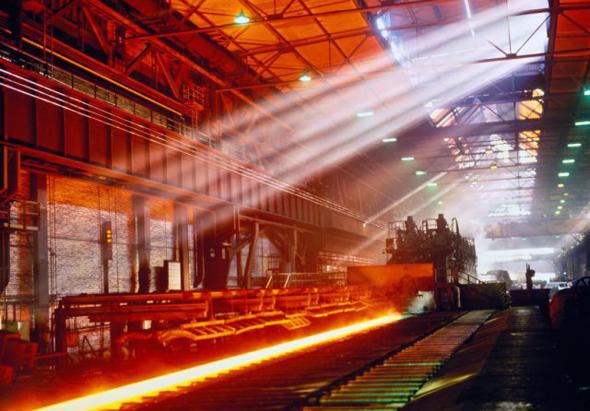 Комплекс оборудования, в котором происходит пластическая деформация металла между вращающимися валками. 
Это система машин, выполняющая вспомогательные операции:
транспортирование исходной заготовки со склада к нагревательным печам и к валкам стана,
передачу прокатываемого материала от одного калибра к другому,
кантовку,
транспортирование металла после прокатки,
резку на части,
маркировку или клеймение,
правку,
упаковку,
передачу на склад готовой продукции и др.
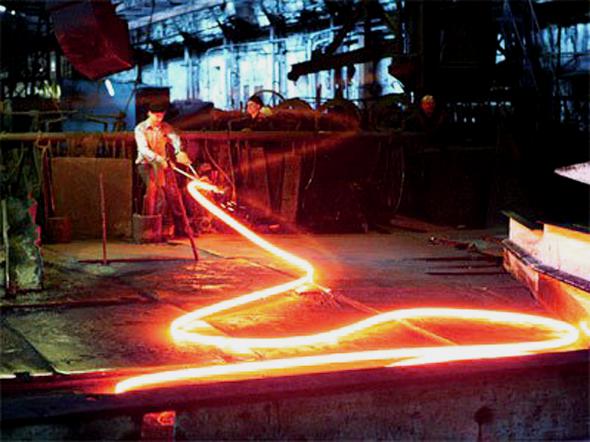 5
01.11.2013
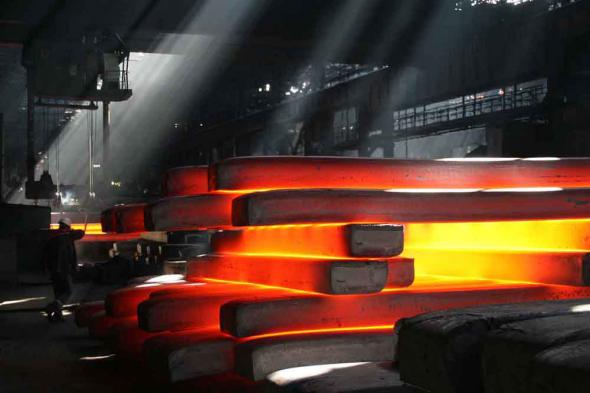 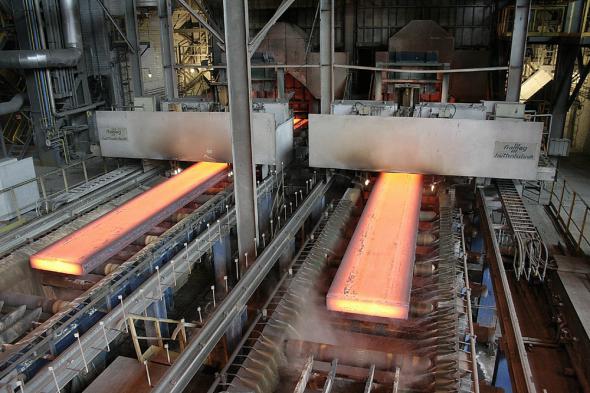 Виды проката
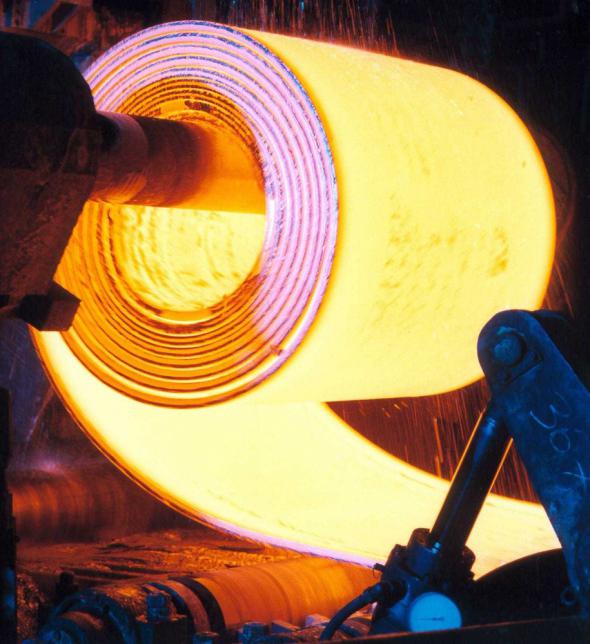 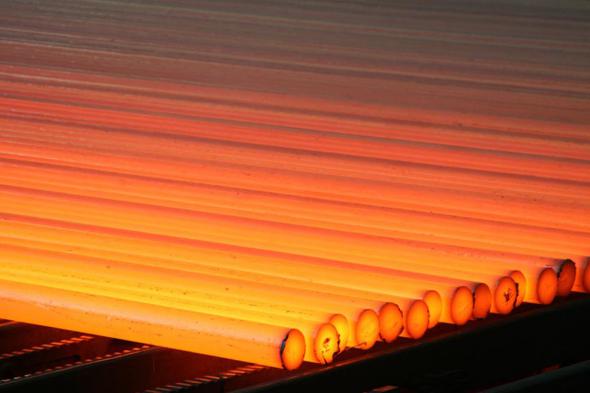 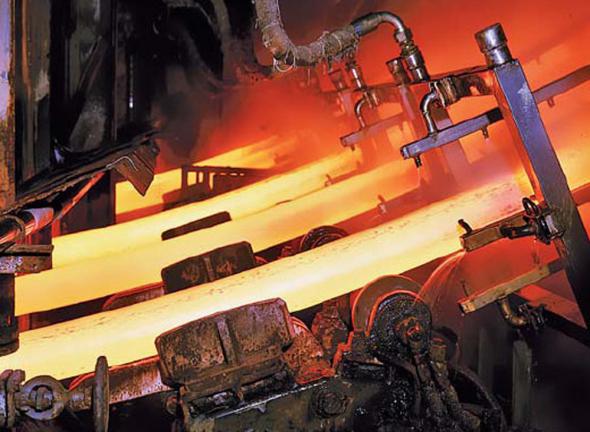 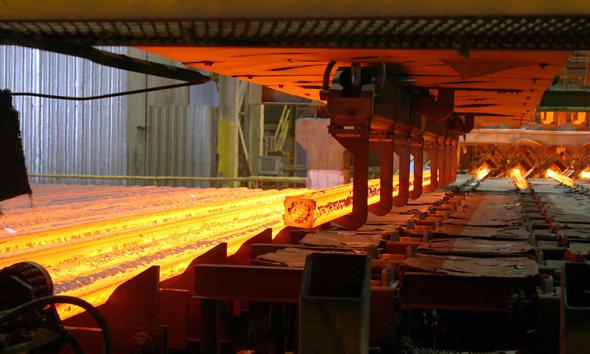 6
01.11.2013
Экологические проблемы  металлургии
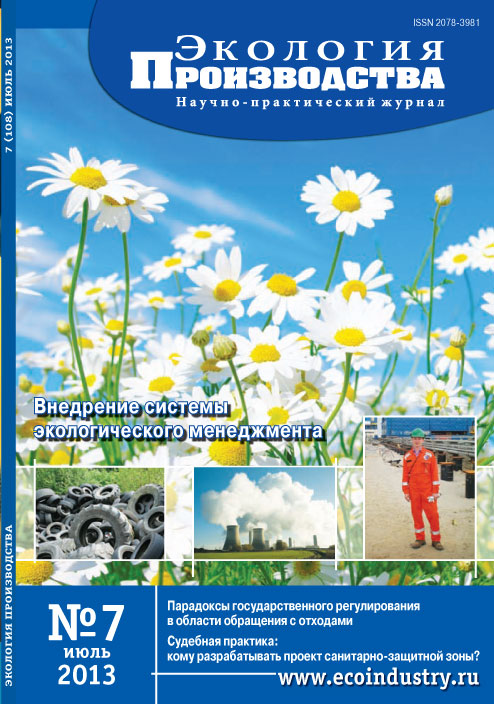 Современное сталеплавильное производство характеризуется значительным объемом технологических выбросов. 
 На 1 т выплавленного чугуна выделяется 11—13 кг пыли, 190—200 кг оксида углерода, 0,4 кг диоксида серы, 0,7 кг углеводородов и др. 
 Концентрация пыли в отходящих газах составляет 5—20 г/м3, размер пыли 35 мкм.
 При литье под действием теплоты жидкого металла из формовочных смесей выделяются бензол, фенол, формальдегид, метанол и другие токсичные вещества.
 При литье под действием теплоты жидкого металла из формовочных смесей выделяются бензол, фенол, формальдегид, метанол и другие токсичные вещества
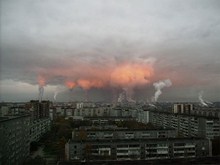 7
01.11.2013
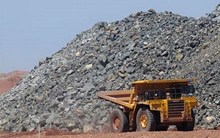 Общая масса накопленных промышленных отходов составляет около 30 млрд. т. 
Только 15 – 30% металлургических отходов подвергаются переработке. 
 Основная часть отработанных материалов хранится в отвалах (пластах, негодных для выработки), на шламовых полях и т.п. 
 По подсчётам экологов, площадь территории России, занимаемая промышленными отходами металлургических предприятий, составляет свыше 1300 кв. км. Зачастую отработанное сырьё складируется на плодородных землях.
 Промышленные отходы изобилуют токсичными веществами, и вещества эти способны мигрировать на огромные дистанции. Поэтому окружающая среда в радиусе 200 км от места захоронения металлургических отходов является загрязнённой.
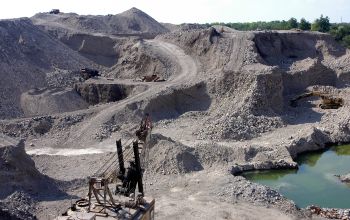 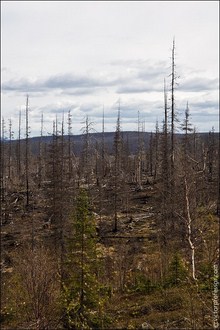 8
01.11.2013
Способы решения экологических проблем
При металлургическом производстве необходимо стремиться к созданию безотходного производства.
 Для этого предприятиях помимо основного производства (чугуна, стали и проката) развиты сопутствующие химические производства по выпуску бензола, аммиака, минеральных удобрений, цемента. 
 Так как сернистый газ загрязняет окружающую среду, то на многих современных производствах этот газ при помощи специальных устройств улавливается и используется для производства серной кислоты. 
 Котлы-утилизаторы используют физическое тепло нагретых газов для получения пара, который идёт на отопление зданий. 
 Пылеулавливающие устройства задерживают пыль.
 Перевод сталеплавильного производства на прогрессивную технологию непрерывной разливки стали позволяет снизить вредные выбросы в атмосферу на 5,3 тыс.т. в год.
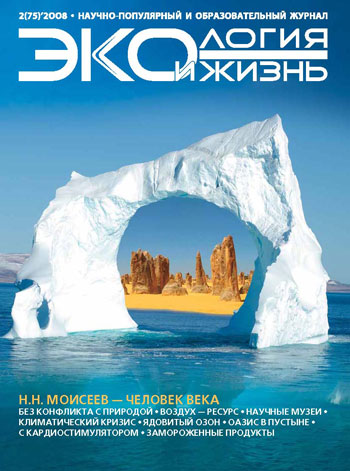 9
01.11.2013
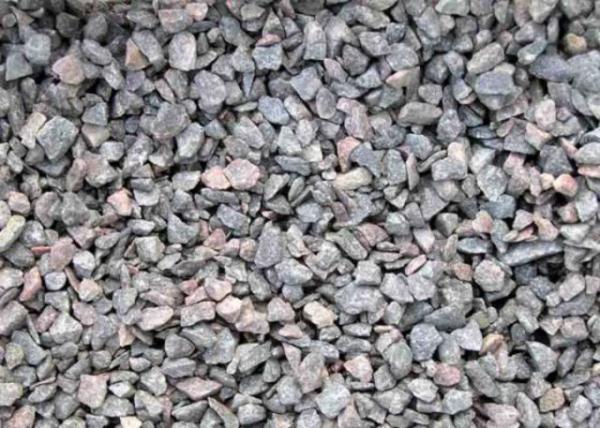 Использование шлаков
Образующиеся шлаки используют в следующих направлениях: 
извлечение металла; 
получение щебня для дорожного и промышленного строительства; 
использование основных шлаков в качестве известковых удобрений (шлаковой муки) для
    сельского хозяйства; 
использование фосфорсодержащих шлаков для получения удобрений для сельского
    хозяйства; 
вторичное использование конечных сталеплавильных шлаков.
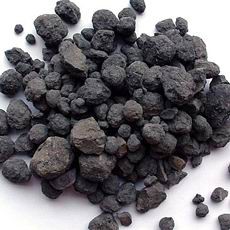 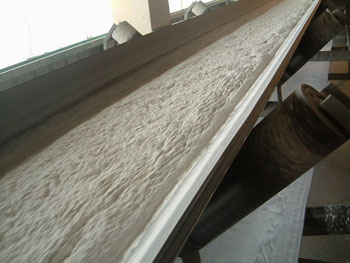 10
01.11.2013
Видеоэкскурсия  на металлургический комбинат
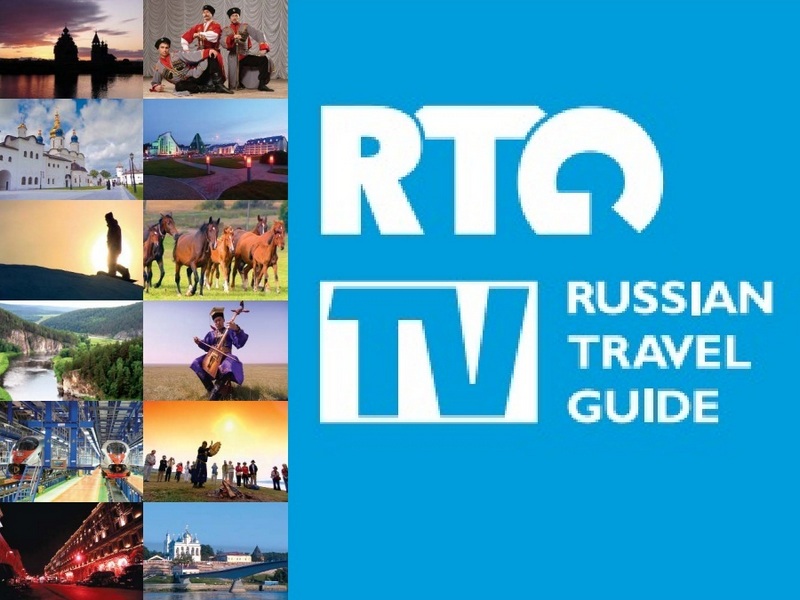 Russian Travel Guide TV - международный познавательный телеканал, посвященный путешествиям по России, её культурному и географическому разнообразию. 
Эфир телеканала состоит из эксклюзивных фильмов собственного производства о культуре и искусстве многонациональной страны, её уникальной природе, российских городах, научных достижениях. Телеканал RTG TV был дважды награжден как лучший познавательный телеканал. 
Ссылка на фильм в YouTube http://www.youtube.com/watch?v=XJH1VJ1v5As
11
01.11.2013
Задачи производственного характера
Задача №1
Сколько чугуна, содержащего 94% Fe, можно получить из 1000т оксида
Fe(III),  содержащего 20% пустой породы?
Решение:
Дано:			
m(Fe2O3 с прим.) = 1000кг
m(Fe2O3) = 1000  (1 – 0,2) = 1000  0,8 = 800т (800000кг)
(пуст. пор.) = 20% = 0,2
2) n(Fe2O3) = 800000/160 = 5000кмоль
(Fe) = 94% = 0,94
5000 кмоль           10000 кмоль
3) 2Fe2O3 + 3С = 4 Fe + 3СО2		
    2 кмоль                   4 кмоль
m(чугуна) = ?
4) m(Fe) = 56  10000 = 560000кг (560т)
5) m(чугуна) = 560/0,94 = 595,74т
Ответ: масса чугуна 595,74т
12
01.11.2013
Задача №2
Какая масса магнетита Fe3O4, содержащая 10% примесей, потребуется для
 получения 4т  Fe?
Решение:
Дано:
m(Fe) = 4т = 4000кг
1) n(Fe) = 4000/56 = 71,43 кмоль
(прим.) = 10% = 0,1
23,8кмоль            71,43кмоль
2) Fe3O4 + 4Н2 = 3 Fe + 4Н2О
1кмоль                3кмоль
m(магнетита) = ?
3) m(Fe3O4) = 23,8  232 = 5521,6кг (5,52т)
4) (Fe3O4) = 1 – 0,1 = 0,9
m(магнетита) = 5,52/0,9 = 6,14т
Ответ: масса магнетита 6,14т
13
01.11.2013
Задача №3
Сплав железа с углеродом массой 5,83г растворили в соляной кислоте. При
этом выделилось 2,24л (н.у.) водорода. Определите массовую долю углерода
в сплаве. Что представлял собой сплав: чугун или сталь?
Дано:
Решение:
m(сплава) = 5,83г
1) n(Н2) =  2,24/22,4 = 0,1 моль
V(Н2) = 2,24л (н.у.)
0,1моль                          0,1моль
(С) = ?
2) Fe + 2HCl = FeCl2 + H2
Чугун или сталь?
1 моль                              1моль
3) m(Fe) = 0,1  56 = 5,6г
m(С) = 5,83 – 5,6 = 0,23г
4) (С) = 0,23/5,83 = 0,039 (3,9%)
Ответ: массовая доля углерода 3,9%; это чугун.
14
01.11.2013
Задача №4
Феррохром содержит 65% хрома и 35% железа. Определите массовую долю 
хрома в стали, полученной при прибавлении к 100кг стали 2кг феррохрома 
(3кг феррохрома).
Решение:
Дано:
(Fe) = 35% = 0,35
1) m1(Cr) = 2000  0,65 = 1300г (1,3кг)
(Cr) = 65% = 0,65
m2(Cr) = 3000  0,65 = 1950г (1,95кг)
m(стали) = 100кг
2) m1(хромовой стали) = 100 + 1,3 = 101,3кг
m(Fe – Cr) = 2кг (3кг)
m2(хромовой стали) = 100 + 1,95 = 101,95кг
(Cr в стали) = ?
3) 1(Cr в стали) = 1,3/101,3 = 0,013 (1,3%)
2(Cr в стали) = 1,95/101,95 = 0,019 (1,9%)
Ответ: массовые доли хрома 1,3% (1,9%)
15
01.11.2013
Задача №5
Железная руда содержит 85% Fe2O3, 10% SiO2 и 5% других примесей, не 
содержащих железо или кремний. Определите массу железа и хрома в 
1000кг железной руды.
Дано:
Решение:
(Fe2O3) = 85% (0,85)
1) m(Fe2О3) = 1000  0,85 = 850кг
(SiO2) = 10% (0,1)
m(SiО2) = 1000  0,1 = 100кг
(других прим.) = 5% (0,05)
2) М(Fe2О3) = 56  2 + 48 = 160кг/кмоль
m(руды) = 1000кг
М(SiО2) = 28 + 16  2 = 60кг/кмоль
m(Fe) = ?
3) m(Fe) = (112  850)/160 = 595кг
m(Si) = ?
m(Si) = (28  100)/60 = 46,67кг
Ответ: масса железа 595кг, масса кремния 46,67кг
16
01.11.2013
Задача №6
Определите объём (н.у.) оксида углерода (II), необходимый для 
восстановления железа из 1000 кг Fe2O3 и массу угля, который надо сжечь 
для получения требуемого объёма оксида углерода (II).
Решение:
Дано:
1) n(Fe2О3) = = 1000/160 = 6,25кмоль
m(Fe2О3) = 1000кг
6,25кмоль 18,75кмоль
V(CO) (н.у.) = ?
2) Fe2O3 + 3СО = 2 Fe + 3СО2
m(С) = ?
1кмоль      3кмоль
3) V(CO) (н.у.) = 18,75  22,4 = 420м3
18,75кмоль     18,75кмоль
4) 2С + О2 = 2СО
2кмоль          2кмоль
5) m(С) = 18,75  12 = 225кг
Ответ: объём угарного газа 420м3, масса угля 225кг.
17
01.11.2013
Источники информации
А.А.Карцова, А.Н.Лёвкин Химия 11 класс. Профильный уровень., М., «Вентана-Граф», 2012
М.А.Рябов. Сборник задач и упражнений по химии. 9 класс. М., «Экзамен», 2013.
Металлургический комбинат http://dic.academic.ru/dic.nsf/ruwiki/1829545 
Основы металлургического производства http://fs.nashaucheba.ru/docs/180/index-170427.html 
Фотографии http://www.google.ru/imghp?hl=ru&tab=ii http://loveopium.ru/texnologiya/stalevary.html
Революция технологий 
	http://lon-live-metal.narod.ru/Revolution_2_Me.htm
Металлоискатели http://www.epr-magazine.ru/industrial_history/technologies/metallsearch/
Как закалялась сталь  http://fishki.net/comment.php?id=90823
Металлургические отходы http://www.dishisvobodno.ru/iron-and-steel-waste.html
18